Reading Non-Fiction
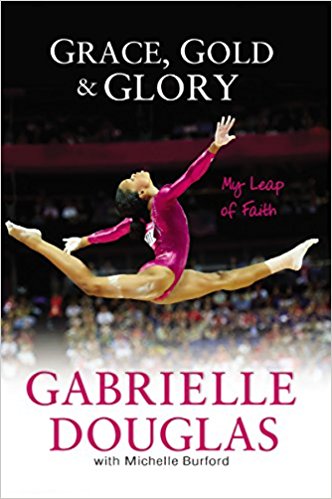 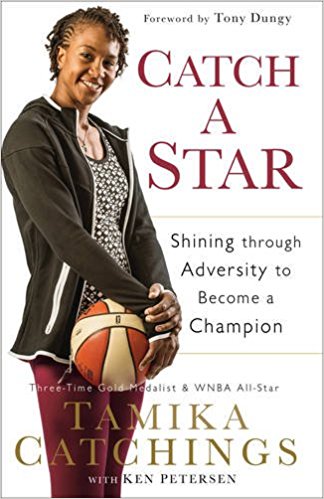 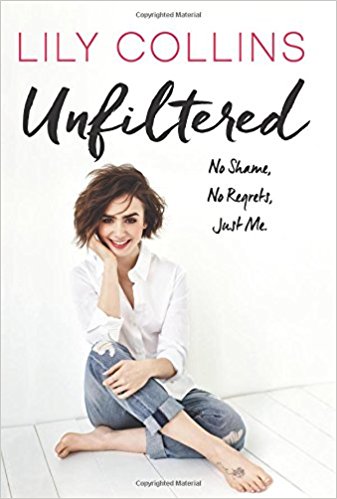 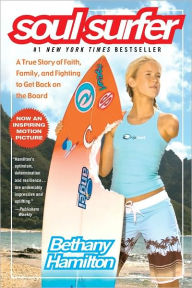 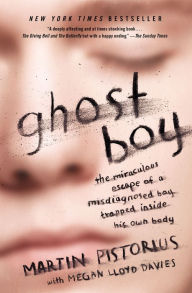 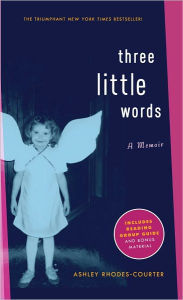 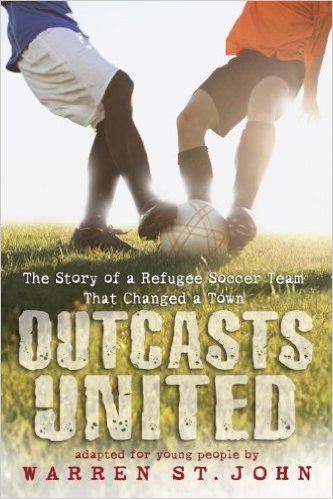 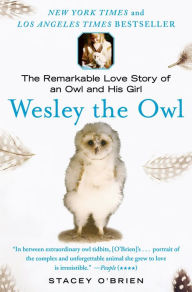 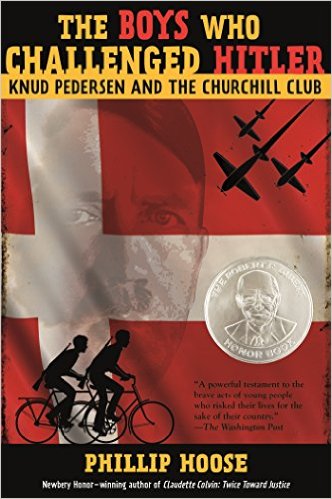 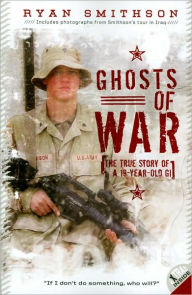 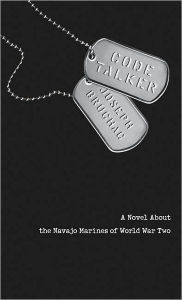 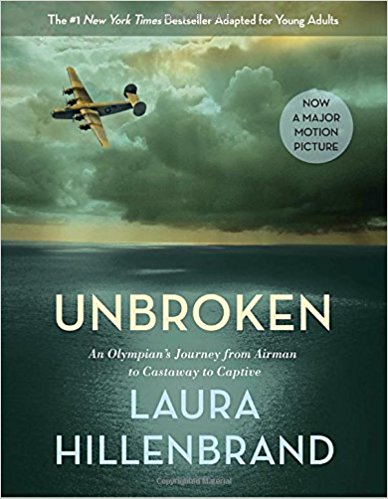 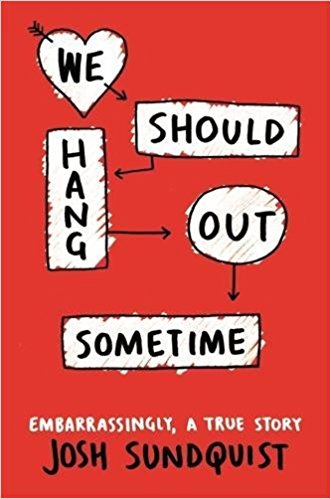 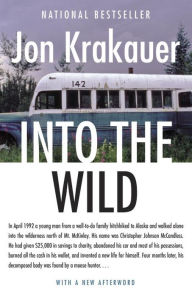 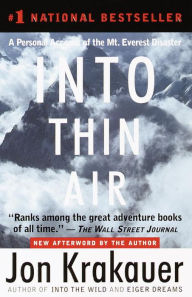